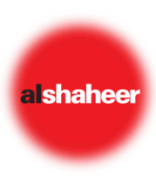 Analysts  Briefing
September 27, 2016
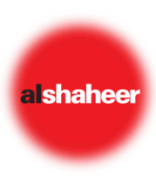 FY 2015 – 16 Snapshot
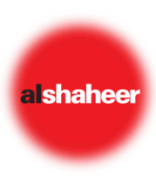 Quarterly Performance Highlights by SBU
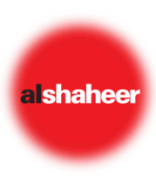 Meat One
Store Openings – Baharia Town Isb & Lahore, Chaklala 3 Rwp, E 11 Isb & Auto Bahn Hyderabad
As of June 30th, 2016 we have 33 active stores, and the expansion continues……
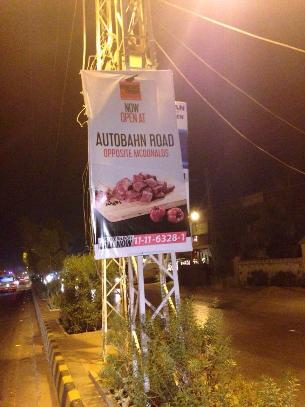 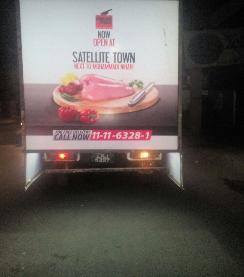 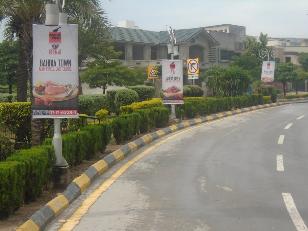 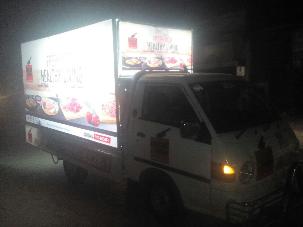 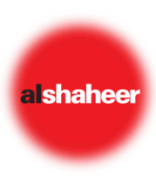 Meat One Business Results: Q4, 2016
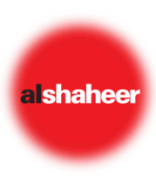 Khaas Meat: Q4 Business Results Summary
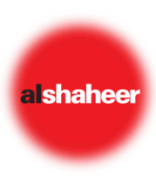 Institutional Sales: Q4 Business Performance
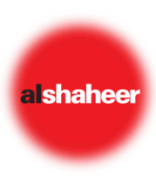 Export Channel Business Performance
One of the largest organized grocery customers in KSA acquired
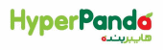 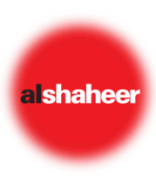 Corporate Governance
Reconstituted Board of Directors
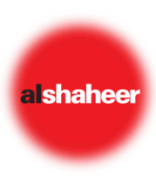 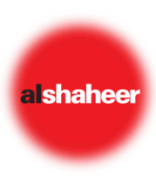 Director Announcement
Sarfaraz Rehman – former CEO Engro Foods Limited – has assented to join the Al Shaheer Board. 
Sarfaraz is a chartered accountant by qualification and has 30 plus years of professional work experience, mainly in the FMCG industry. He commenced his career with Unilever in 1983 and spent time in Finance, Marketing Services, Management Accounting and Cost Saving projects. 
Moving on to Smithkline Beecham, he was involved in the Merger and Strategic Planning at the time of the merger. 
Later, he spent several years abroad with Jardine Matheson/Olayan mainly in Finance and Business Development. He set up the first Logistics Service Provider in the Middle East. 
Sarfaraz then moved to PepsiCo, managing the Pakistan/Afghanistan Business Unit. In 2000, Sarfaraz received the Chariman’s Award, whereas under his leadership the company won the Franchise of the Year in 2001. Later postings and consultancy assignments were outside Pakistan between 2003-2005. 
On his return to Pakistan, Sarfaraz launched Engro Foods Limited (EFL) in 2005, and for over six years he was in the position of CEO. The company won the G20 World Top 15 company award in early 2012, as a leader in innovation worldwide. Sarfaraz then moved out of commercial operations into CSR with Dawood Foundation in November 2011.
Sarfaraz moved back to Engro Foods Limited as Chief Executive Officer with the Company winning the prestigious FT/IFC Transformational Business Award 2014 under his leadership
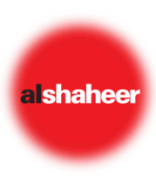 Code of Corporate governance
Internal Audit function has been set up & Grant Thompson have been appointed as internal auditors
Following committees are now functional:
Strategy Steering Committee headed by Sarfaraz Rahman
Audit Committee headed by Muhammad Amin
Human Resource Committee headed by Rukhsana Asghar
Cost Committee headed by Qaysar Alam
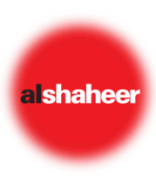 Poultry Project Update
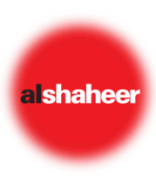 Key Trends in food industry
Food sector has been one of the fastest growing sectors in the country.

Food companies such as Nestle, Engro Foods, National Foods are posting double digit growth in topline in recent years.

Growth in modern retailing in urban centers

Top End Retail (approx. 800 stores in 10 cities) accounts for 40% share of FMCG sales in top 10 cities and 22% of FMCG sales across Pakistan ¹

Growth in processed meat category - 10%²

Growth in local restaurants chains.
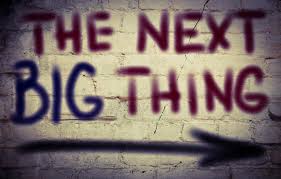 ¹ Nielsen
² Euromonitor
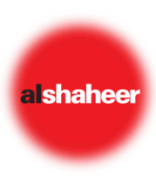 Key trends in food industry
Quick service restaurants are asking for ready to fry/grill products.

Population growth and increased rural-urban migration (~2% per year)

Customers are becoming more and more aware of poor hygiene and quality of food / food ingredients in unregulated market.

Value added meat /non meat products are becoming regular part of consumer grocery lists, particularly in convenience segment

Emergence of several new players in value added meat processing over the last few years.

Changing consumer habit of dining out and ordering in.
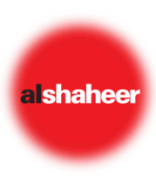 Project
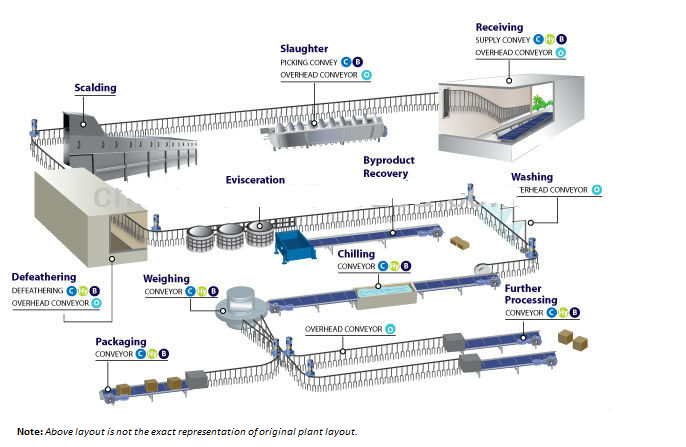 Poultry Processing 
Fresh and Frozen poultry cuts


Value Added Processing
RTC/RTE
Snacks/Flour products
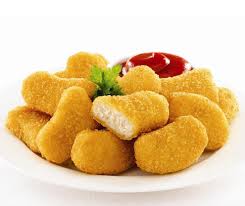 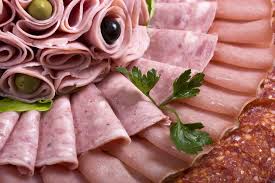 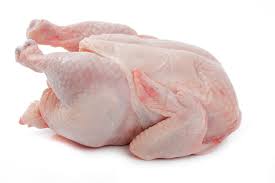 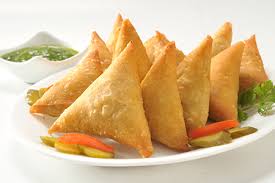 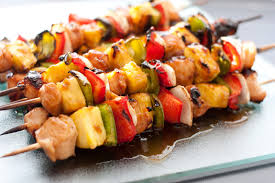 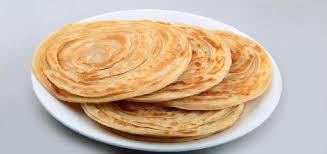 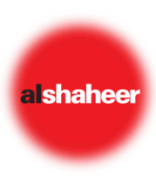 Product Portfolio
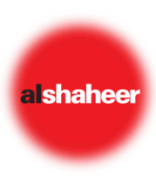 Project Status
Machinery
Almost 90% of the equipment has arrived and has purchased from leading manufacturers from Europe
Ground Work
Machine installation will start in Nov. 2016
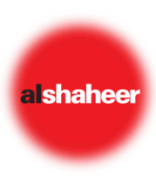 Project Status
Food Research Facility
Food research facility is being built that is going to be the key building block of the business.
Professional Chefs and meat/product experts will be taken on board to develop authentic recipes.
One of the most experienced product expert from the region has been taken on board.
Technical/Business Consultants
Experts are on board for different aspects of the project
Civil Consultant: Akbar and Associates
Refrigeration Consultants: IceandEasy ,Netherlands
Electrical Consultants: United Engineering
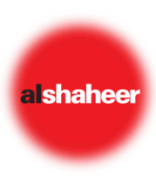 Frozen & Fresh Fruit and Vegetable Plant
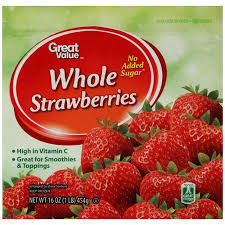 Plant / machinery has been acquired

Land earmarked for construction

Most experienced consultant in Pakistan has been engaged for project development

Completion date is expected to be December 2017
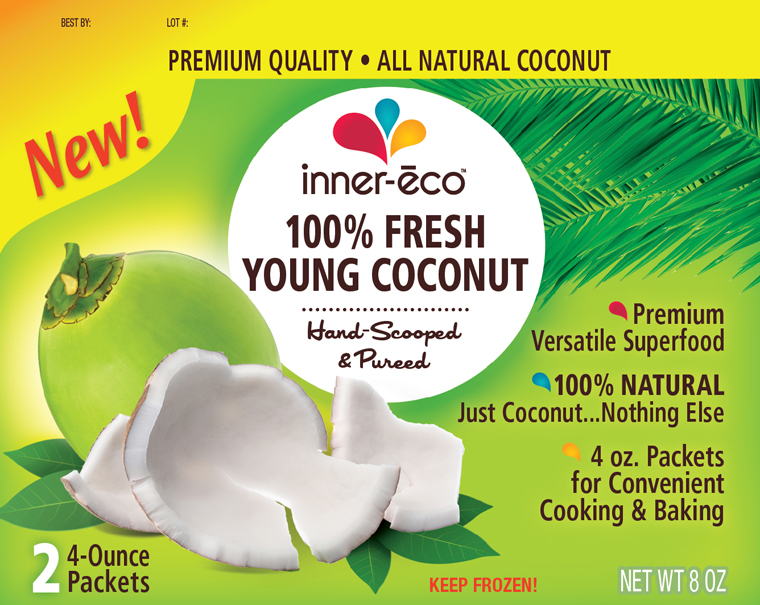 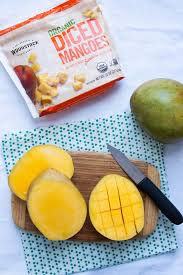 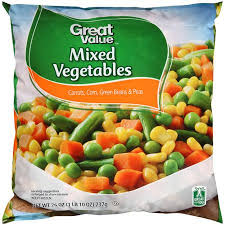 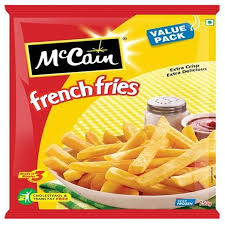 Your questions…..Thank you